Idaho National DPP Networking Opportunity
Dorothy Plaza, BSN, RN
Chair, Diabetes Alliance of Idaho
DTTAC Master Trainer Select, National DPP
DorothyRPlaza@gmail.com
[Speaker Notes: Good afternoon! I’m so excited you are all here today! I am Dorothy Plaza the Chair of the Diabetes Alliance of Idaho and also the Idaho Master Trainer select for the National Diabetes Prevention Program.  
In my role as Idaho Master Trainer, I have the privilege of training Lifestyle Coaches for the National DPP.  In my role as the Chair of the Diabetes Alliance of Idaho,…well, I am privileged to do many things including these networking events with you all. 

My passion is all things related to diabetes prevention in Idaho so please feel free to reach out to my anytime. My goal is to support all of Idaho's diabetes prevention programs in any way I can.

I’d like this time to be informal so please ask questions as we go along. Feel  free to unmute yourself anytime along the way.]
agenda
[Speaker Notes: Today we are going to chat about several things>

First we will talk about what an Umbrella Hub Arrangement is and what it has to do with the National DPP program

Then we will discuss the most recent update on the PHE waivers and how it affects our National DPP programs.

After that I will share with you the must current Advanced Lifestyle Coach training available.

And finally we will have time to discuss what is must pressing for you and your organizations.]
Umbrella Hub Arrangement
[Speaker Notes: Umbrella Hub Arrangement or Umbrella Hub Organizations. How many of you have heard of these before? Feel free to raise you hand or put your answer in the chat. Lets dive into this topic.]
What is an Umbrella Hub Arrangement (UHA)
UHAs are a new business approach to connect Community Based Organizations (CBO) with health care payment systems for delivery of the National DPP lifestyle change program, a year-long, evidence-based program to prevent type 2 diabetes.
[Speaker Notes: So, what exactly is an Umbrella Hub Arrangement? UHA’s are a system of connecting Community Based organizations (that’s you and your DPP program) with a payment system for your DPP. That’s the very simple explanation. There can be a lot more that an UHA does. It really depends on the specific UHA.]
The components of an Umbrella Hub Arrangement
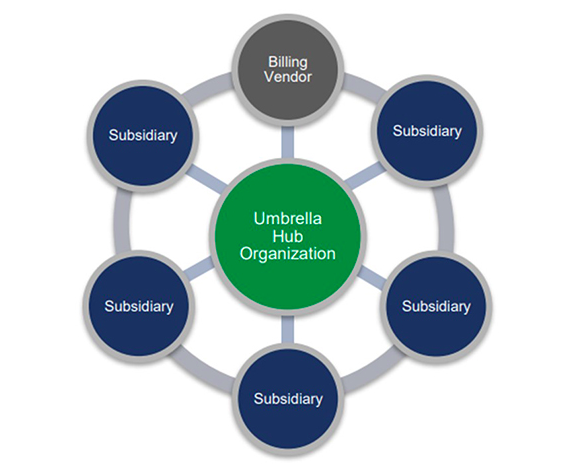 20XX
presentation title
5
[Speaker Notes: There are several parts to an UHA. There is the Umbrella Hub Organization, a billing vender, and subsidiaries. 
In a UHA, a Umbrella Hub Organization serves as the sponsoring organization for a group of subsidiary organizations. These CDC-recognized subsidiary organizations are organizations that deliver the National DPP lifestyle change program (that’s you). 
Just as a hub connects all the tire components in a wheel to the rest of the vehicle, the UHO connects a group of CDC-recognized organizations to health care payment systems, as shown in the figure]
Benefits of Umbrella Hub Arrangements
Share CDC Diabetes Prevention Recognition Program (DPRP) status 
Operate as one Medicare Diabetes Prevention Program (MDPP) supplier 
Streamline administrative, billing, and reimbursement services 
Scale the National Diabetes Prevention Program (National DPP) lifestyle change program and pursue sustainability
20XX
presentation title
6
[Speaker Notes: So now that we have a general idea of the components of a UHA, lets talk a little about what this can mean for you as a diabetes prevention program.

To join a UHA, each subsidiary organization must be a CDC-recognized National DPP program with either pending, preliminary, or full recognition; but  while you are a part of the arrangement, all subsidiary organizations assume the full recognition status of the UHO. This shared recognition status has several benefits, including providing the subsidiary organization that does not have preliminary or full recognition and therefore unable to become a Medcare DPP supplier the ability to access Medicare reimbursement through the UHO’s collective recognition status.

In a UHA, the UHO is the MDPP enrolled supplier and subsidiary organizations do not separately enroll as MDPP suppliers. The subsidiary organizations participating in the UHA’s access to Medicare reimbursement through the UHO’s MDPP supplier status.

 Many CDC-recognized organizations face challenges in successfully billing Medicare and other health care payers to receive reimbursement. A key element of a UHA is a single billing and claims submission platform used by all subsidiary organizations. For example, the billing and claims platform can either be an existing in-house platform used by the UHO that all subsidiary organizations can access, or it can be a contracted third-party platform.

While each subsidiary organization retains its individual identity as a CDC-recognized organization, all participants in a UHA aggregate and submit their DPRP participant data collectively with others in the arrangement. Small CDC-recognized organizations that experience challenges in recruiting enough qualifying participants to offer at least one cohort a year (which is a requirement for retaining CDC recognition) can benefit from having participant data pooled with other UHA participants.]
Reasons to Become an Umbrella Hub Organization:
Serve as a critical partner to support CBOs in your region 
Elevate your organization’s profile and involvement in the effort to prevent type 2 diabetes 
Advance health equity by increasing access to the National DPP lifestyle change program 
Improve population health
20XX
presentation title
7
[Speaker Notes: There are many reasons to become an Umbrella Hub Organization (the sponsoring organization for other NDPP (subsidiaries). The Umbrella Hub Organization serves as a critical partner to community based organizations delivering the National DPP, they can advances health equity by increasing access to the National DPP program across Idaho and  therefore improve population health.]
Participants and Partners
Hub organizations are the sponsoring organization with the reach and resources to provide administrative services and coordinate stakeholders. 
Subsidiary organizations are the CBOs delivering the National DPP lifestyle change program in their communities. 
Billing and claims platforms aggregate data, submit claims, and facilitate reimbursements. 
Stakeholders may include state health departments, payers, and foundations.
20XX
presentation title
8
[Speaker Notes: So, Umbrella Hub Organizations are the sponsoring organization for the other subsidiaries. This organization can either be an established existing Idaho NDPP with full CDC recognition and billing services that could provide billing for other NDPP programs or there are National organizations that offer these services for states.

Subsidiaries are all the National DPP programs that participate in the UHA and submit their DPRP data collectively and benefit from the UHO’s CDC full recognition status and billing platform.

Data is aggregated, claims are submitted through one billing platform and reimbursement is received back to each NDPP. 

To form an UHA or to use an existing National UHO in an UHA, takes work from many people and organizations. Organizations interested in learning more about how this can work and how it might be a good fit for Idaho include our Department of Health and Welfare, Diabetes, Heart Disease and Stroke Prevention program, various Idaho National Diabetes Prevention Programs, the Diabetes Alliance of Idaho, myself personally as I work directly with the Idaho DPP programs and others.]
Reasons for Subsidiary Organizations to Participate:
Join other mission-aligned organizations 
Focus on delivering the National DPP lifestyle change program 
Receive reporting, claims, and administrative support 
Pursue sustainable reimbursement 
Achieve benefits of scale 
Contribute
20XX
presentation title
9
[Speaker Notes: So why would you as a National DPP program be interested in participating in an UHA?

We already talked about the ability of Idaho NDPP programs to obtain the benefits of full CDC recognition in an UHA. Also the benefit of using one billing platform for billing and reimbursement.

Sustainability. Our programs around the state face challenges with obtaining preliminary or full CDC recognition. Without those recognition status’s they are unable to become MDPP suppliers and receive reimbursement from Medicare. 

Without having to worry about obtaining an independent CDC recognition status and billing for your services, this frees you to focus on what you really want to focus on anyway, providing the valuable service of delivering the National DPP in your communities and working toward preventing type 2 diabetes.]
Idaho National DPP challenges
Rural: Low attendance in National DPP
Reimbursement: Insufficient billing system in place
Staff: Time for billing and CDC data reporting
CDC recognition: Difficult to maintain
Recruitment: Communicating message, referrals.
20XX
presentation title
10
[Speaker Notes: What are the challenges facing our Idaho NDPP programs. I delivered a survey in 2021 to all the Idaho NDPP and this is what I heard from you all.

Low attendance makes obtaining and maintain CDC recognition a challenge.
Reimbursement is a challenge. Many organization (especially community based organizations) are not set up to bill for NDPP. 

It takes valuable staff time away from the role of delivering the NDPP to collect and submit the DPRP data and to bill for the program. Our staff are already working hard with the hours they have to provide quality NDPP programs.

Recruitment can be a challenge. Some National Umbrella Hub Organizations can provide a platform for easy participant eligibility review, enrollment, and even marketing.]
What an Umbrella Hub Arrangement can offer?
[Speaker Notes: So what do you think an Umbrella Hub Arrangement can offer your organization? What are your needs? 

If you are interested in finding out more about becoming an Umbrella Hub Organization (the sponsoring organization) or learning more about UHA in general, feel free to reach out to me or Song Bucree at the Idaho Diabetes, Heart Disease and Stroke prevention program. I have both of our contact information on the next slide.]
More Questions!
Reach out to:

Song Boucree, MPHHealth Program Specialist | Idaho Diabetes, Heart Disease, and Stroke Prevention Program
Song.Boucree@dhw.idaho.gov

Or 

Dorothy Plaza, BSN, RN
Chair, Diabetes Alliance of Idaho
Idaho DTTAC Master Trainer Select, National DPP
DorothyRPlaza@gmail.com
20XX
presentation title
12
National DPP PHE update
[Speaker Notes: Lets talk about the most recent guidelines provided by National DPP Customer Service Center that affects our DPPs.]
Beginning January 1, 2024, the Diabetes Prevention Recognition Program (DPRP) will end the delivery mode flexibilities that were allowed during the Public Health Emergency (PHE). This reinstatement of delivery guidelines will apply to new cohorts/enrollment starting on or after this date. Any ongoing cohorts/enrollment that began on or before December 31, 2023, that are being delivered using a delivery mode other than the delivery mode reflected on the Registry of All Recognized Organizations will be allowed to complete using that delivery mode. New cohorts started before the end of the year, may be delivered using a delivery mode other than the delivery mode reflected on the Registry of All Recognized Organizations. Please note: MDPP suppliers should refer to and follow CMS guidance on session delivery. 
 
If your organization is not a Medicare Diabetes Prevention Program (MDPP) supplier and has been delivering sessions using a delivery mode other than the delivery mode reflected on the Registry of All Recognized Organizations during the PHE and has decided to switch permanently to that delivery mode, your organization will need to apply for a new orgcode for the new delivery mode before January 1, 2024. To apply for a new orgcode, please complete an initial DPRP Application. Your organization’s application should be approved prior to starting your first class using the new delivery mode. The DPRP will award temporary preliminary recognition for a maximum of 18 months to allow for an evaluation of the data collected under the new orgcode.
20XX
presentation title
14
[Speaker Notes: Beginning January 1, 2024, the DPRP will end the delivery mode flexibility that was allowed during the PHE. During the PHE DPP programs were allowed to deliver the NDPP in a mode other than the one they registered as. For example, in you registered with DPRP as an in-person mode of delivery, during the PHE you were allowed to deliver the DPP program in one of the other possible modes. There are 4 possible modes of delivery. 
In person (100% in person delivery) , 
distance learning (100% via telehealth with live interaction like we are doing now) , online (100% online where participants log into a course session at their own convenience, live interaction between coach and participant occur at other times throughout the week), or 
combination (delivered as a combination of any of the previously defined delivery modes for each individual participant). 
After January 1, 2024 you only be able to start a cohort in your original mode of delivery.

Any cohorts started before December 31,2023 in a mode other than your registered mode of delivery, will be able to continue through completion of that cohort even after January 1, 2024 only if your organization is not a MDPP supplier. I’ll talk about MDPP suppliers in a moment.

If you are not an MDPP supplier and you have been delivering your program in a mode other than your registered mode and you would like to switch to delivering in that mode permanently, you need to apply for a new organizational code before January 1, 2024. The DPRP will award temporary preliminary status in the new mode for a maximum of 18months to allow for data collection and evaluation under the new org code.]
If you are an MDPP supplier, CMS has determined that PHE flexibilities regarding distance learning delivery will continue through December 31,2023. As outlined in a notice published in the Federal Register on April 28, 2023, CMS will allow all MDPP suppliers to continue to use specific MDPP COVID-19 Public Health Emergency (PHE) flexibilities, specifically, the virtual delivery of the Set of MDPP services, through December 31, 2023. Prior to the publication of this notice, MDPP suppliers would have been required to resume in-person delivery of the MDPP set of services when the COVID-19 PHE concludes on May 11, 2023. However, this public notice states that CMS will allow MDPP suppliers the option to deliver the MDPP set of services virtually and/or in-person through December 31, 2023.  All MDPP suppliers may continue to offer the Set of MDPP s services virtually through December 31, 2023, as long as they maintain an in-person CDC organization code. This includes the ability to: 
Collect weight measurements for MDPP beneficiaries via virtual technology and/or self-reported weight measurements; and 
Provide all MDPP services virtually, with no maximum of virtual sessions provided 
Validation of DMODE variables for all CDC-recognized organizations: During the data submission validation process, the session-level delivery mode variable (DMODE) will be checked to ensure that organizations are delivering using the delivery mode associated with their orgcode.  If it is determined that the DPRP Standards are not being adhered to with respect to session delivery, the file will be rejected and the sessions will not be accepted for evaluation towards recognition. For MDPP suppliers and non-MDPP suppliers, this validation of session DMODE will begin January 1, 2024.
20XX
presentation title
15
[Speaker Notes: If you are a MDPP supplier the distance learning mode of delivery flexibility will continue through December, 31, 2023 and then it will end. MDPP in its original guidelines only allows for in person delivery of MDPP. 

If you are a current MDPP supplier and have been delivering a cohort in any mode other than in person, you will have to resume that cohort in person after December 31, 2023.

Until December 31, 2023, will will still be able to collect weights via virtual technology or self report. 

Until December 31, 2023 you will be able to provide all MDPP services virtually with no maximin of virtual session provided you continue to use the distance learning/online/combination DMODE variable.

After January 1, 2023 you will no longer be able offer MDPP virtually, collect weight virtually or by self report or use the virtual DMODE on your DPRP data. 

MDPP rules on Virtual Make ups:
No more than 4 in core
No more than 2  in post core
Max 1 on regularly schedule day of session
Max 1 per week]
Advanced Lifestyle Coach Training
[Speaker Notes: All NDPP Lifestyle Coaches are required to obtain 2 hours of advanced LC training each year. Your organizations year starts on the month you obtain your org code when you applied.]
Upcoming Live Opportunities
17
[Speaker Notes: New live Advanced LC training session]
New On Demand Trainings
20XX
presentation title
18
Recruitment
Discussion
Retention
Reimbursement
Time
Staff
Future needs
20XX
presentation title
20
Thank You!
Dorothy Plaza, BSN, RN
DorothyRPlaza@gmail.com
www.diabetesallianceofidaho.org